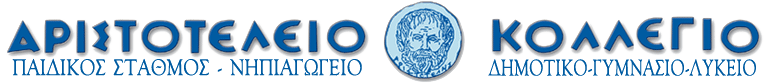 Χλωρίδα Ολύμπου
Γιώργος Κορακιανίτης
Γιώργος Παπακωνσταντίνου

Επιμέλεια:           
Ελένη Κοκκίνου
Βασιλική Καναράκη
Η έρευνα των φυτών του Ολύμπου άρχισε πριν 150 χρόνια: το 1836 ο Γάλλος βοτανολόγος Αυcher - Εlογ μελέτησε τα φυτά του Ολύμπου. Σύμφωνα με τις μελέτες τους, ο Δρυμός χαρακτηρίζεται από τις πλουσιότερες σε χλωρίδα περιοχές της Ελλάδας, με περίπου 1.700 είδη και υποείδη, που αντιστοιχούν περίπου στο 25% της ελληνικής χλωρίδας.
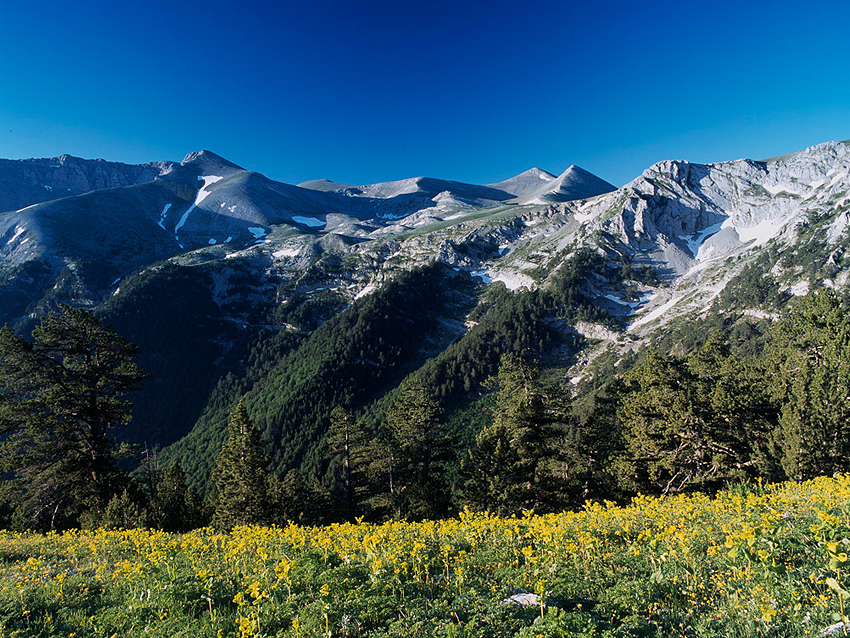 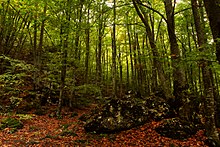 Από αυτά, τα 187 χαρακτηρίζονται ως σημαντικά, 56 είναι ενδημικά ελληνικά εκ των οποίων 23 τοπικά ενδημικά, δηλαδή βρίσκονται μόνο στον Όλυμπο και 16 είναι σπάνια στην Ελλάδα ή και εμφανίζουν τα ακραία όρια εξάπλωσής τους στη Βόρεια Ελλάδα.
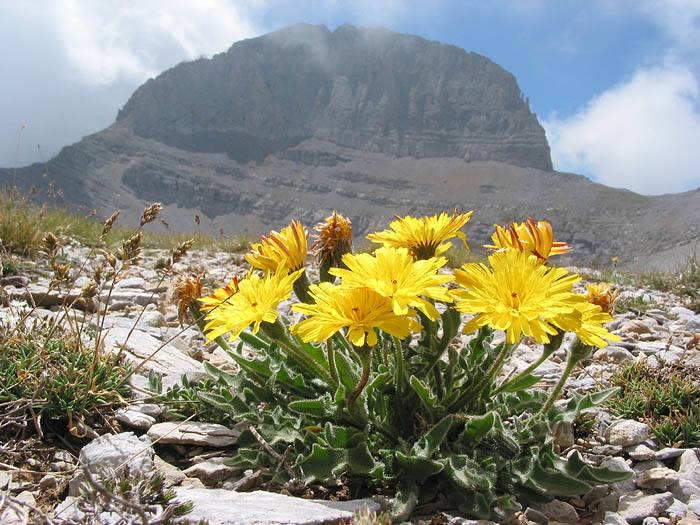 Η έντονη ποικιλότητα του ανάγλυφου σε συνδυασμό με το γεωλογικό υπόβαθρο και το έδαφος, ευνοούν την ανάπτυξη ιδιαιτέρων τύπων βλάστησης και χαρακτηριστικών βιοτόπων αντίστοιχα.
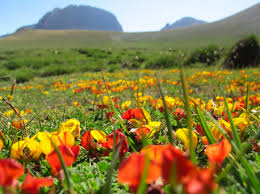 Ακολουθώντας το υψόμετρο, στον Όλυμπο παρατηρείται αναρχία στη διαδοχή των ζωνών βλάστησης. Το γεγονός αυτό οφείλεται στη μεγάλη ποικιλία μικροκλιμάτων που δημιουργεί το ανάγλυφο της περιοχής
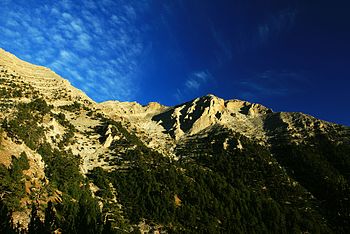 ΕΥΧΑΡΙΣΤΟΥΜΕ ΠΟΥ ΠΑΡΑΚΟΛΟΥΘΗΣΑΤΕ ΤΗΝ ΕΡΓΑΣΙΑ ΜΑΣ